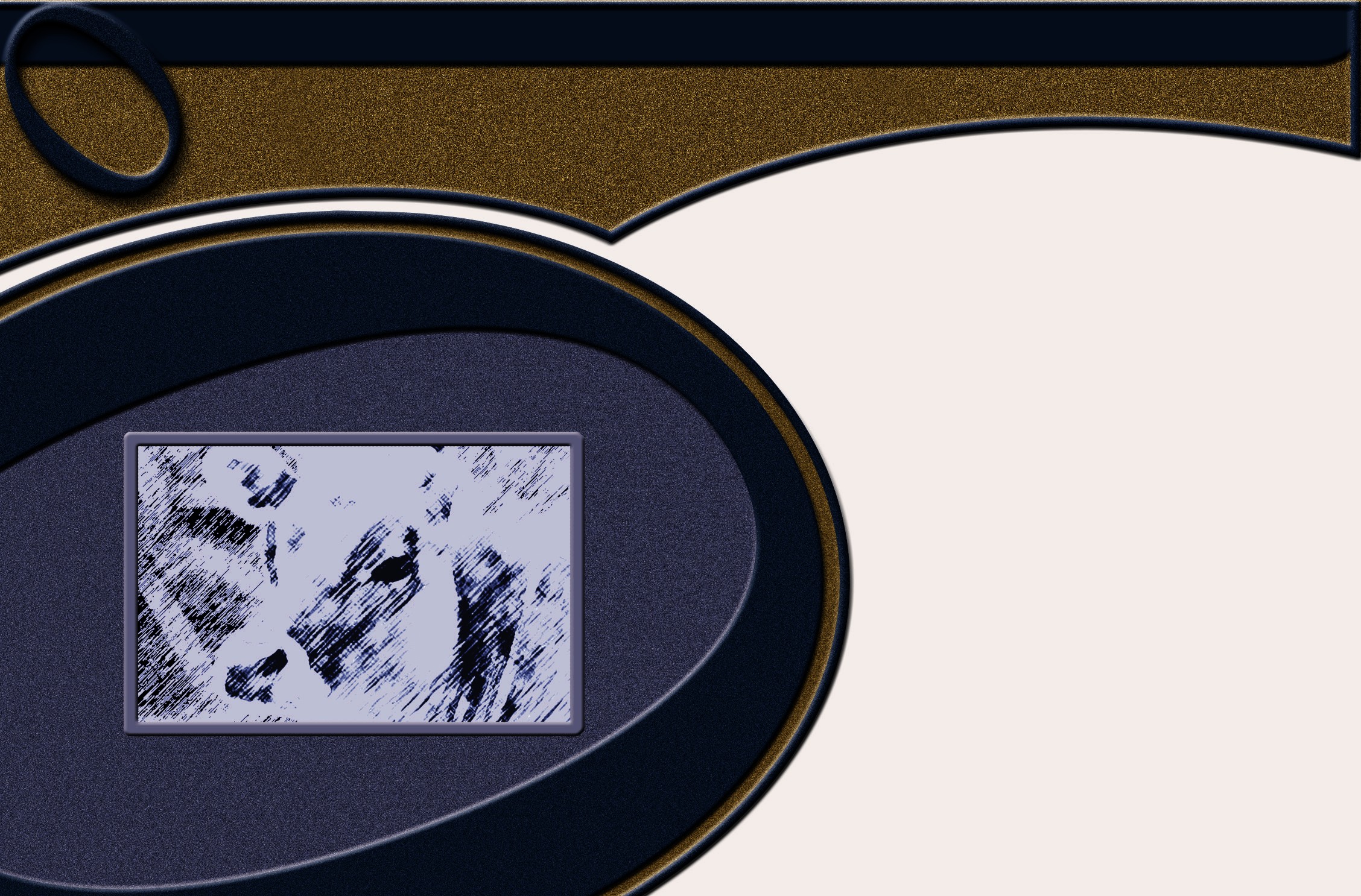 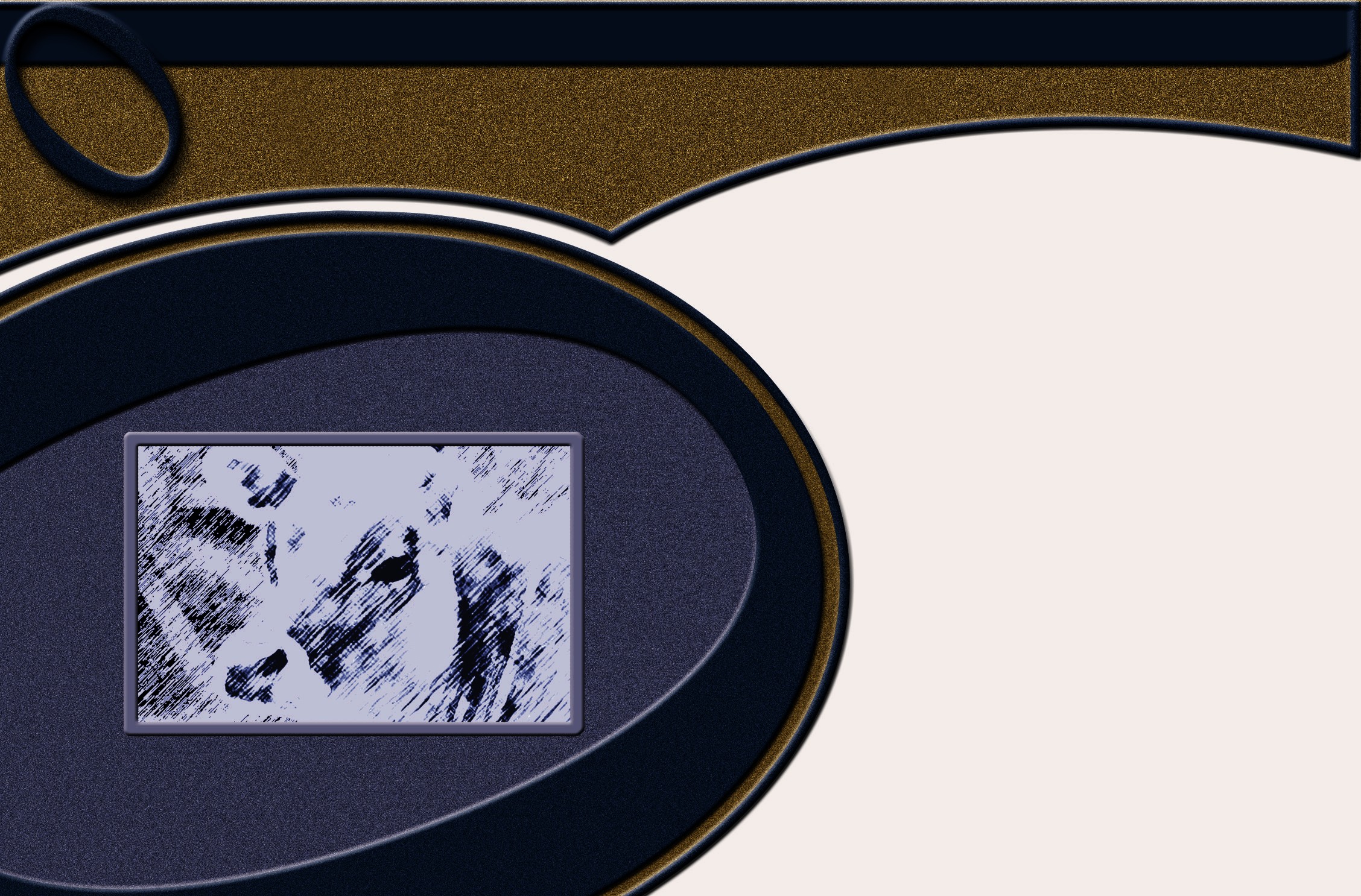 Chapter 12
Punctuation
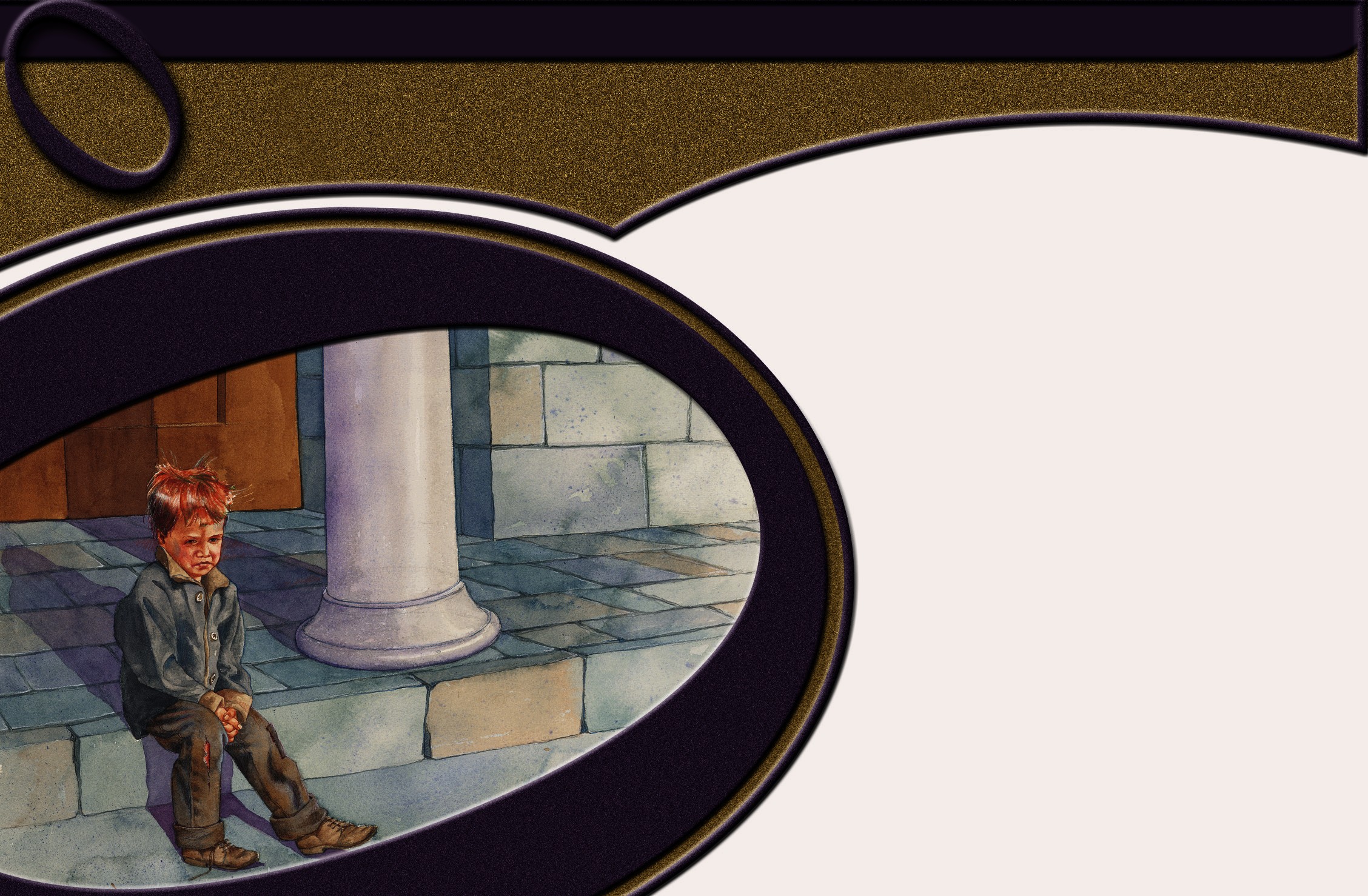 Ellipses
3 dots=omission within a sentence
According to our records, he received two Emmys and two Oscar awards for best actor.
According to our records, he received . . . awards for best actor.
4 dots=omission within 2+ sentences
The regulation states that all agencies must document overtime. The boss also said all agencies will be audited soon.
The regulation states that all agencies must document overtime. . . . All agencies will be audited soon.”
Ellipses
Tip: You must have complete sentences on either side of the ellipses if  your are using four dots.

In casual writing ellipses can be used for hesitations in speech or a sentence that trails off . . . .
“I need to um . . . go by the bank and get some money, but. . . .”